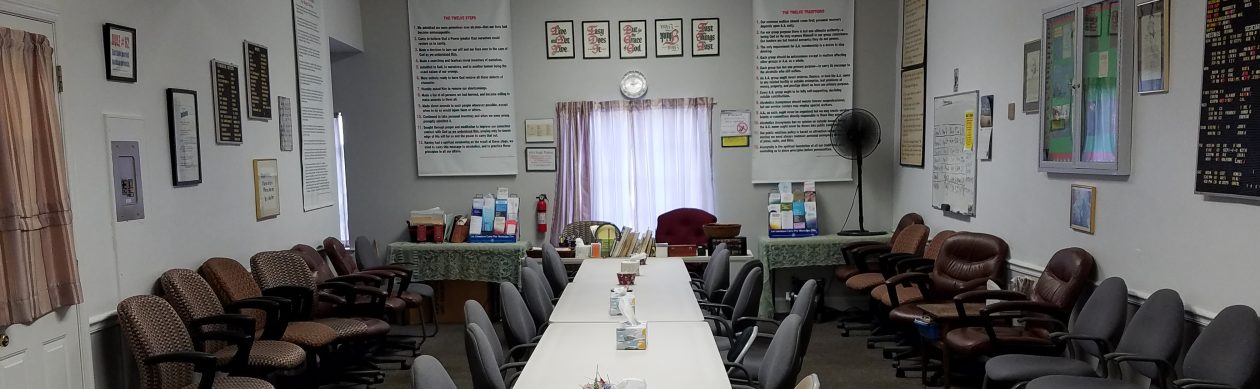 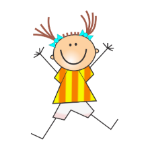 ANNIVERSARIES* … Woo Hoo!! 

Hank, 50 years, Monday February 24th at 8PM, the Common Solution, Hybrid ID 957 480 351, pw 765 336.
Vincent C., 5 years, Saturday March 1st at noon, Laurel Recovery Group in person
Jim Sw., 43 years, Sunday March 2nd 9 AM, Laurel Recovery Group online, 833 6915 6023, pw ODAT2022
Espy, 21 years, Friday March 7th at 6:45 AM, Greenbelt Sunrise Sobriety online 919 226 699, pw 061035 
Kevin C.,  (3/17) 12 years, celebrating Sunday March 23rd 9 AM, Laurel Recovery Group online, 833 6915 6023, pw ODAT2022
Jeff K., 2 years, Monday March 10th 5:30 PM, Laurel Recovery Group in person
Margaret M., (3/4) 11 years, celebrating Wednesday March 26th at 7:30AM, Sunlight of the Spirit, ID 984 724 6551, pw 067516

PLEASE NOTE THAT ALL LAUREL RECOVERY GROUP IN-PERSON celebrations may not be reflected on this list due to anonymity preferences of members.